111學年度國教輔導團~性平議題心得報告
報告者：永信國小 
王義忠
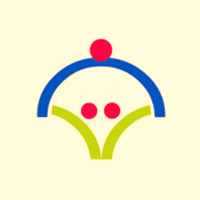 【為何選這個主題？】
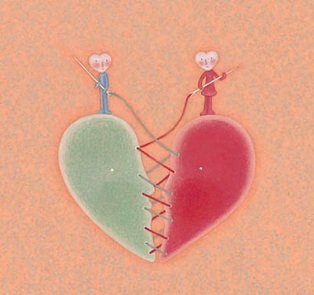 何謂校園性別平等事件：
校園性別平等事件，指性侵害、性騷擾或性霸凌事件之一方為學校校長、教師、職員、工友或學生，他方為學生者。 性侵害：指性侵害犯罪防治法所稱性侵害犯罪之行為。
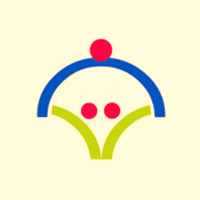 下學期
上學期
認識身體界線
破除刻板印象
【為何選這個主題？】
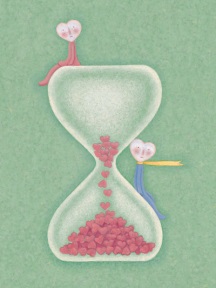 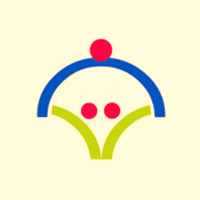 【教學流程】
分組
比腕力
通常男生大於女生，但不一定
誰來挑戰
分組
比穿針引線
通常女生比男生快，但不一定
穿針引線
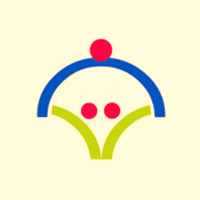 【教學流程】
．播放輔導室錄製之PPT
  ‧ 完成輔導室印製之問卷
性平問卷
．觀看影片
．完成學習單
  ‧ 分享
學習單與分享
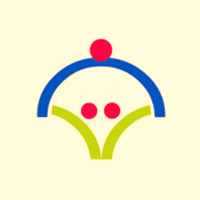 【省思】
1.比腕力結果不如預期~
     男生：尊重、保護、不能欺負……
2.拍照~做成果
困境！
雙語
觀課
校本
議題
成語
學力檢測
因材網
布可星球
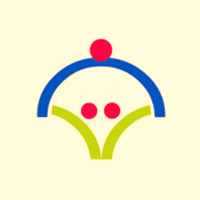 Thank You !